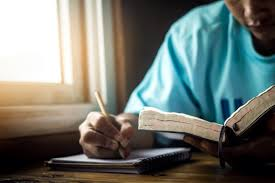 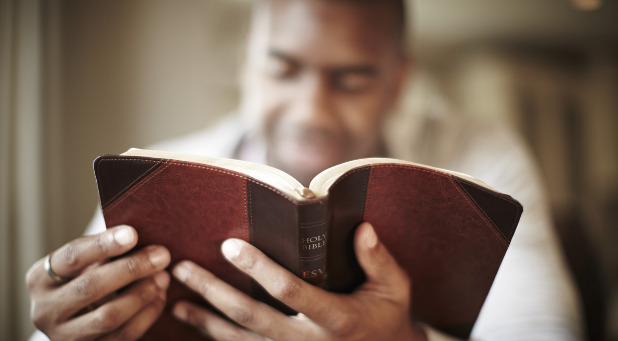 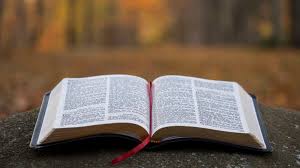 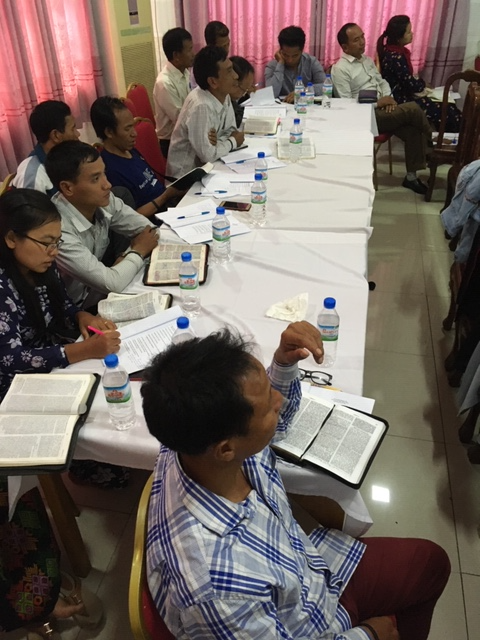 Doctrine of the Bible
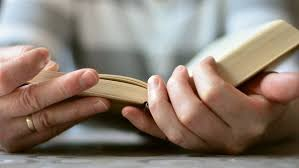 Talking it Over –
Group Study:
Each one share when you first remember being exposed to the Bible?  What was your first impression of it?
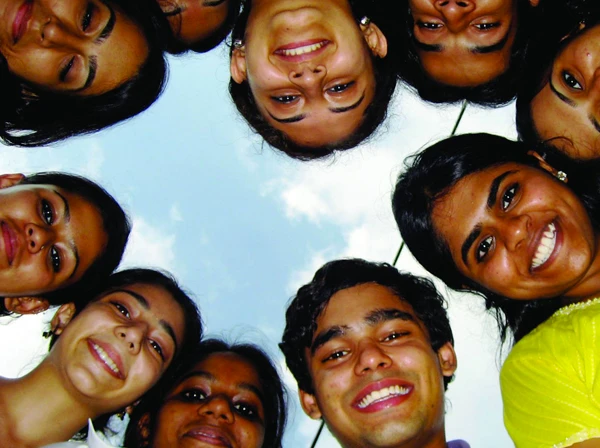 As we study the Doctrine of the Bible, we are going to divide it up into 5 major SECTIONS:
What is the Bible about? 
Revelation
Inspiration
Illumination
Interpretation
WHAT IS THE BIBLE ABOUT?
(Bibliology): The Bible is derived from the Greek word biblos which means: “roll” or “book.” The Bible consists of 66 books.  39 in the Old Testament and 27 in the New Testament
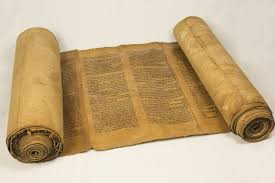 Who wrote the Bible?
The Bible was written by holy men of God as they were moved or inspired by the Holy Spirit (2 Timothy 3:16-17; 2 Peter 1:20-21). God used prophets, priests, evangelists, and apostles to write and proclaim the Word of God.  It’s amazing that 40 different people from kings, to shepherds, to fisherman, to physicians, contributed to the writing of the Old and New Testaments.
How is the Bible structured?
The Bible is divided into the Old and New Testament, each having four sections.
 
OLD TESTAMENT: The books of the Old Testament were written over a period of about 1000 years and are divided into four sections

Section 1 – The LAW (Genesis through Deuteronomy) These first five books are known as the Pentateuch.
Section 2 – HISTORY (Joshua through Esther) These books record the experiences in Canaan.
Section 3 – POETRY (Job through Song of Solomon) Poetry and wisdom literature.
Section 4 – PROPHETS (Isaiah through Malachi) The last 17 books of the Old Testament are the Prophets - major and minor.
Question: What is the difference between a major and minor prophet?  
The Major Prophet books are longer than the Minor Prophet books. It’s not that one is more important or influential than the other. It’s just the size of the book.
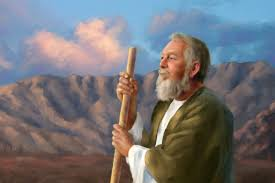 New Testament:
The books of the New Testament were written over a period of approximately 100 years.  The New Testament is divided into the following sections:
Section 1 - The Gospels (Matthew through John)
Section 2 – History (Acts)
Section 3 – General and Prison Epistles (Romans through Jude)
Section 4 – Prophecy (Revelation)
Revelation: General and special
General Revelation: Refers to the general truths that can be known about God through nature, history, and the human conscience. (See Psalm 19:1-4; Romans 2:14-15)

“For since the creation of the world God’s invisible qualities—His eternal power and divine nature—have been clearly seen, being understood from what has been made, so that men are without excuse.”  Romans 1:20
Talking it Over –
Group Study
Take time in your group to read all of Psalm 119.  Take turns reading it out loud and then stop from time to time to have people share from these verses what the Word of God can do and the impact it can have on our lives.
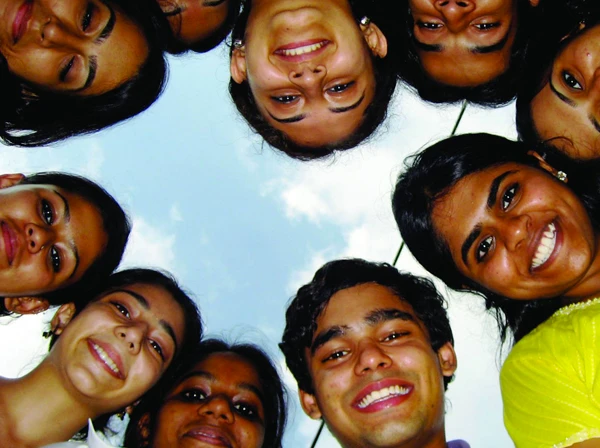 Special Revelation: Refers to the more specific truths that can be known about God through the supernatural.

1. In the past God spoke through dreams, visions, angels, and personal appearances of the pre-incarnate Christ. (Genesis 18:1; 28:10-17; Exodus 3:1-4; 33:18-20; 1 Kings 3:5; Daniel 7)
2. God spoke directly to and through men called prophets and apostles. (Deuteronomy 18:18-19; 2 Chronicles 24:19; Hosea 12:10; Acts 2:14-41)
Special Revelation, continued:

3. Through the written Word of God. 

4. Through His Son Jesus Christ. 
	In the past God spoke to our ancestors through the prophets at many times and in various ways, but in these last days he has spoken to us by His Son, whom he appointed heir of all things, and through whom also He made the universe. The Son is the radiance of God’s glory and the exact representation of His being sustaining all things by His powerful word.” Hebrews 1:1-3
Application:
How has the Word of God personally ministered to you and to your church?

Take some time and pray together, thanking the Lord for something specific in His Word that you love.